La surveillance des chantiers et des opérations de démantèlement
DEM des bancs PE 71 de l’APM CEA MARCOULE
Le 21 septembre 2022 - 27ème Congrès de l’ATSR
PARTIE 1
Présentation du périmètre
PARTIE 2
Analyse de risque & étude de poste
PARTIE 3
Réalisation des opérations
SOMMAIRE
PARTIE 4
Bilan dosimétrique & REX
2
PARTIE 1
PRESENTATION DU PERIMETRE
PRÉSENTATION DU PERIMETRE
3
PRESENTATION DU PERIMETRE
CEA MARCOULE : Atelier Pilote de Marcoule APM 
Cellule 71 : concentration de produits de fission
Local 638 - Banc PE 71 - Banc PE blindé de type THOREX
Prise d’échantillon d’effluents radioactifs pour analyse
Cruchons plastiques envoyés via un transport pneumatique
Opérationnel de 1964 à 1980
PRESENTATION DU PERIMETRE
4
Bancs PE
Prise d’échantillon de PF avec système de tirage à vide et d’aiguilles 
Blindés avec panneaux de 15 cm de plomb
Hublot de vision et rotules supports de pinces de manipulation
2 bancs PE
2 BàG annexes
1 carneau plombe
1 réseau ventilation
BàG annexes
Procédé annexe, BàG 1 « pompe à vide » et BàG 2 « électrovannes »
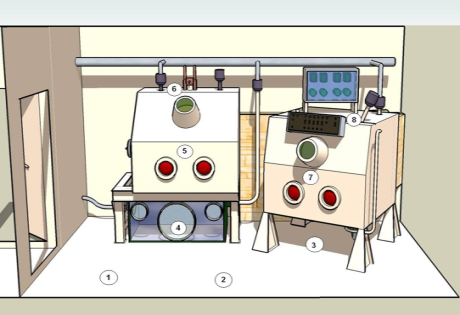 Carneau plombé
PRESENTATION DU PERIMETRE
Ensemble des tubes guide et des aiguilles de prélèvement dans les cuves PF
XX
Ventilation procédé et TP
Ventilation procédé des 2 bancs PE et des 2 BàG
5
DONNEES RADIOLOGIQUES
Spectre RN
Produits de fission 
Absence de RN émetteurs α
Calculs et modélisations : 100 % Cs137

Contamination & Irradiation
1ère investigation extérieure (2009)
Très faible contamination labile (< 10 Bq/cm²)
DeD contact max : 	   17 mSv/h
DeD contact moyen :  125 µSv/h
DeD ambiant max :	   10 µSv/h
PRESENTATION DU PERIMETRE
6
INVESTIGATIONS COMPLEMENTAIRES PARTIE I (2019)
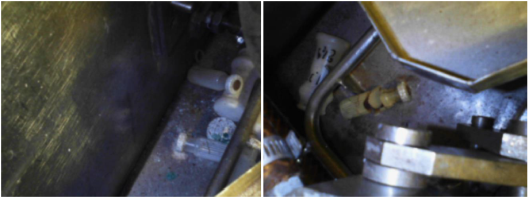 Investigations internes des bancs

Difficulté d’accès pour mesures et ITV
Caméra endoscopique équipée d’un projecteur
IF104 + sonde SHI
Investigation en étanche

Identification 
Equipements procédé encore en place
Présence de déchets d’exploitation (bouteillons)
Présence de déchets technologiques (booting)

Mesures d’irradiation
DeD max banc PE 1 : 6 mSv/h
DeD max banc PE 2 : 8 mSv/h
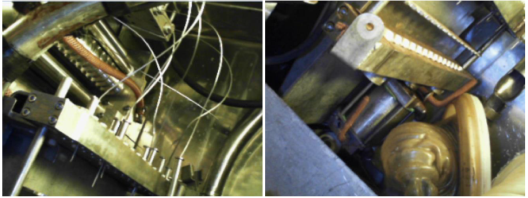 PRESENTATION DU PERIMETRE
7
INVESTIGATIONS COMPLEMENTAIRES PARTIE I (2019)
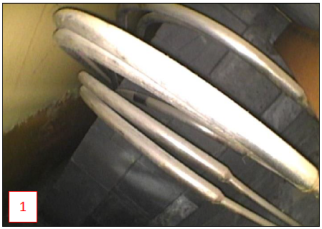 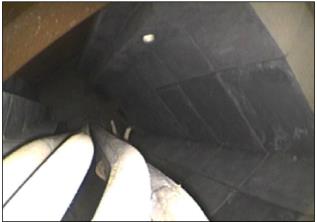 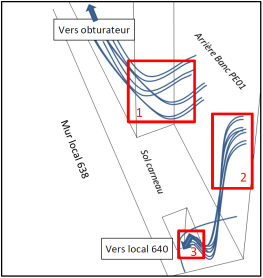 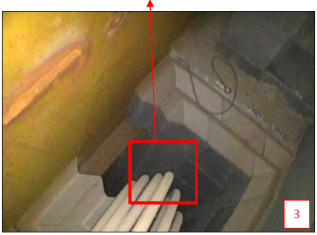 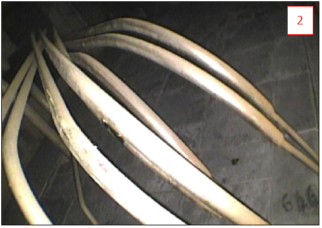 PRESENTATION DU PERIMETRE
8
INVESTIGATIONS COMPLEMENTAIRES PARTIE II (2021)

Intervention pour consolidation scénario

Modification des rotules support pince de manutention en rond de gants

Estimation de la masse de plomb contenue dans le carneau 

Cartographie radiologique avant retrait des briques en partie supérieure


Augmentation significative du DeD au contact des tubes guide derrière le banc PE 1


Investigation minutieuse jusqu’à la découverte du point chaud : 1 Gy/h !
PRESENTATION DU PERIMETRE
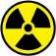 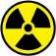 9
SCENARIOS DE DEMANTELEMENT

 Téléopération / Bras robotisé
	Techniquement irréalisable : exiguïté local, accès, coût financier …

 Intervention au contact :
Scénario de référence : Les aiguilles sont tirées dans les bancs puis découpées, 
       conditionnées et évacuées
	     Risque de déplacer les points chauds à l’intérieur des bancs 

Scénario 2 : Les aiguilles de PE sont poussées dans leurs gaines : chute dans les cuves
       de PF en C71
	     Gaines des aiguilles non linéaires, chance de succès très mince

Scénario 3 : Les aiguilles sont coupées à ras des bancs et traitées par section
	     Meilleur scénario d’un point de vue technique… Attention particulière pour les sections à fort DeD !
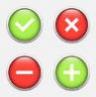 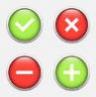 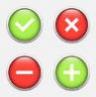 PRESENTATION DU PERIMETRE
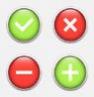 10
PARTIE 2
ETUDES DE POSTE & PREVISIONNELS DOSIMETRIQUES
ETUDES DE POSTE & PREVISIONNELS DOSIMETRIQUES
11
PREVISIONNEL DOSIMETRIQUE
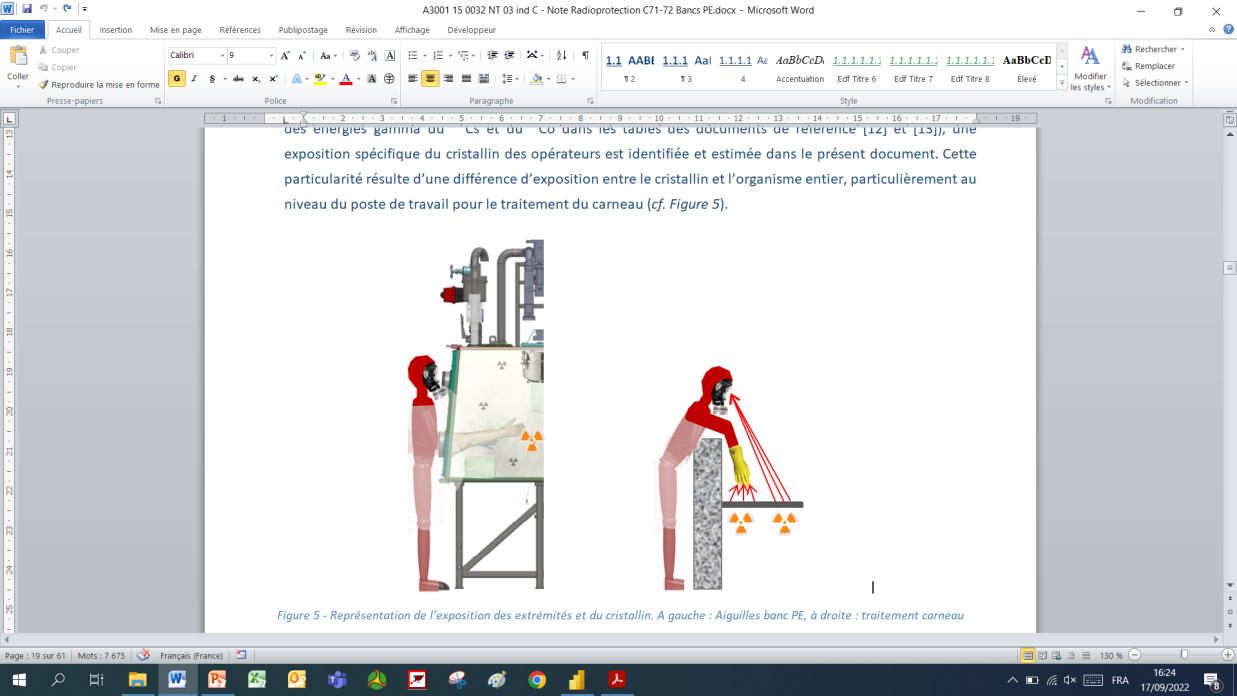 Extrémités
Environ 1000 H.h de travail exposé
Organisme Entier 
	EDPcoll : 10,9 H.mSv
	EDPind : 3,5 mSv
Extrémités
	 EDPcoll : 102,3 H.mSv
	 EDPind : 24,7 mSv
Cristallin
	 EDPcoll : 16,6 H.mSv
	 EDPind : 7,128 mSv
Exposition spécifique
- 37 %
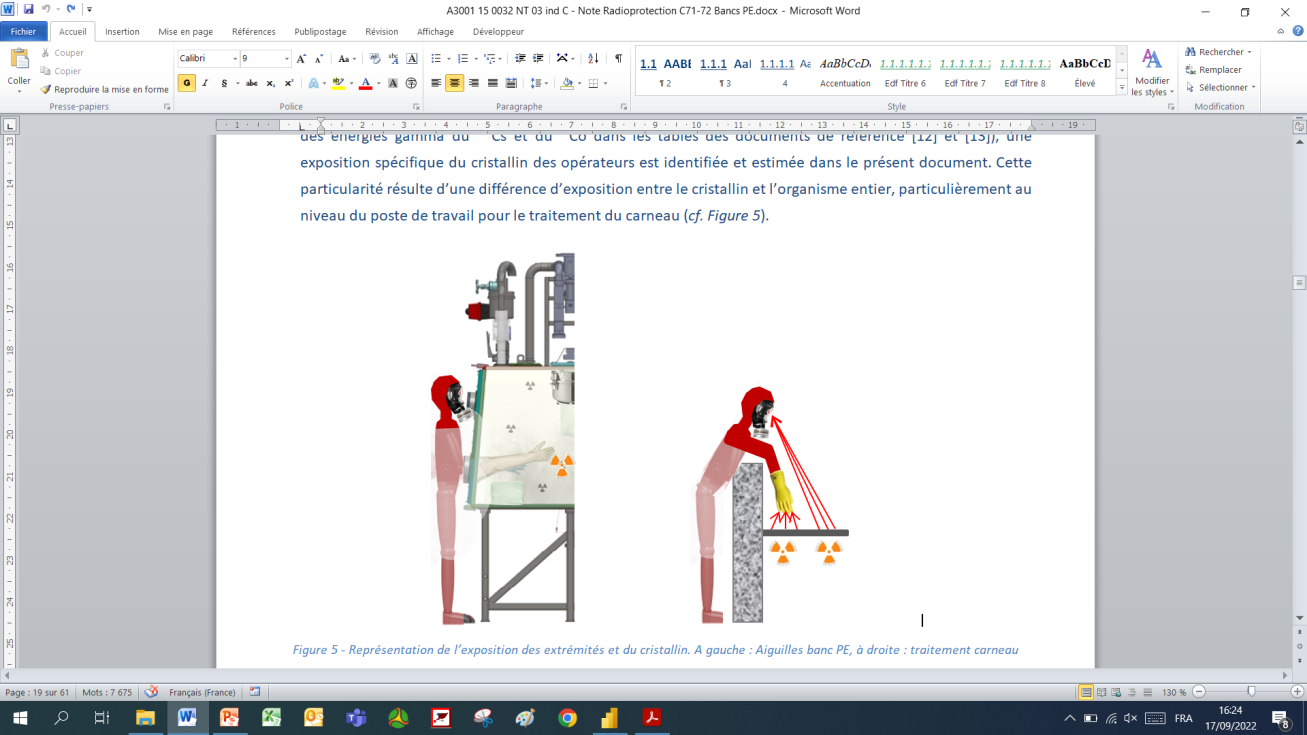 ETUDES DE POSTE & PREVISIONNELS DOSIMETRIQUES
- 28 %
CRISTALLIN
Exposition spécifique
- 5 %
12
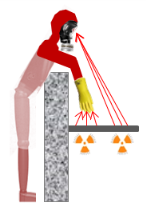 OPTIMISATION DOSIMETRIQUE
Temps : 
Levier non efficace
Limité à une bonne préparation et à l’application des règles de l’art

Protections biologiques :
Mise en place de matelas de plomb
Maintien du carneau plombé
Utilisation de conditionnement spécifique (pot plombé, fûts E2, E4…)

Distance :
Utilisation de pince de manutention 
Utilisation de pince coupante à bras long

Terme source :
Diminution des termes sources mais non quantifiable
Tuyauteries à découper
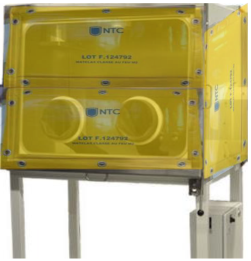 Mur de briques de baryte
ETUDES DE POSTE & PREVISIONNELS DOSIMETRIQUES
13
ORGANISATION DE LA RADIOPROTECTION
Intervention sous DIMR de niveau 2

Zonage radiologique :
	             Zone contrôlée JAUNE 
	
    Ouverture des briques du carneau 

        Surclassement en zone contrôlée ORANGE

Suivi de la dosimétrie :


	

     Bague FLi LANDAUER	                 Montre dosimètre APVL	                     Dosimètre Visio LANDAUER
Tenue d’intervention :
ETUDES DE POSTE & PREVISIONNELS DOSIMETRIQUES
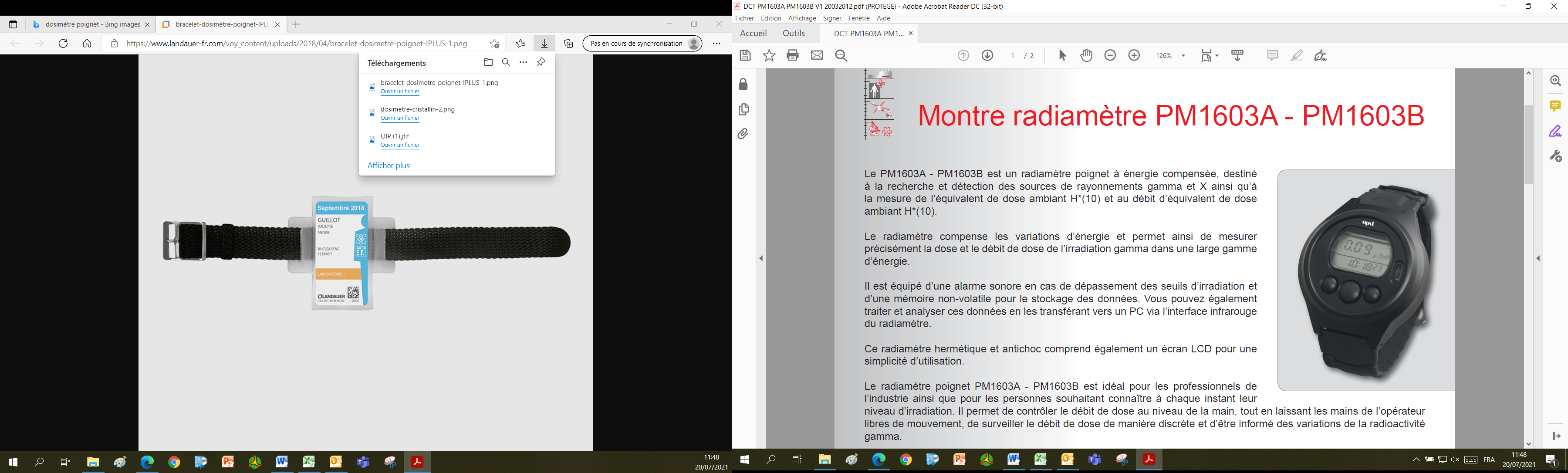 14
PARTIE 3
REALISATION DES OPERATIONS DE DEMANTELEMENT
REALISATION DES OPERATIONS DE DEMANTELEMENT
15
REALISATION DES OPERATIONS DE DEM
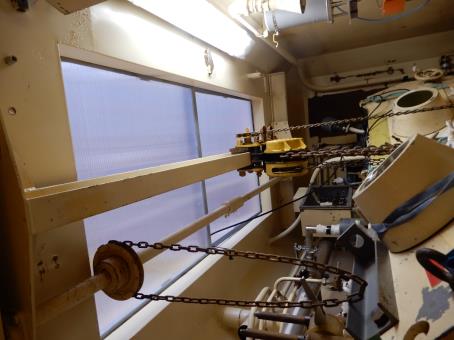 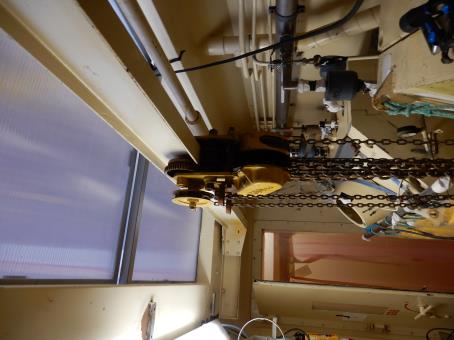 REALISATION DES OPERATIONS DE DEMANTELEMENT
16
REALISATION DES OPERATIONS DE DEM
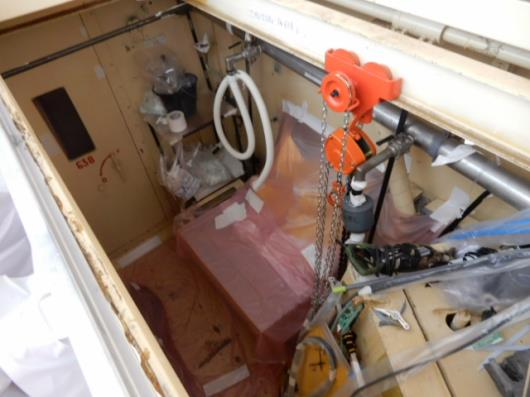 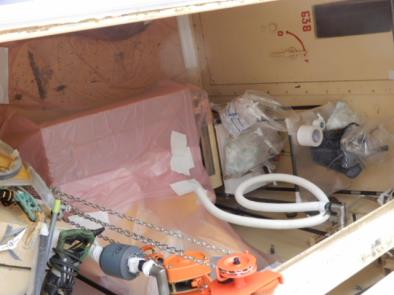 REALISATION DES OPERATIONS DE DEMANTELEMENT
17
REALISATION DES OPERATIONS DE DEM
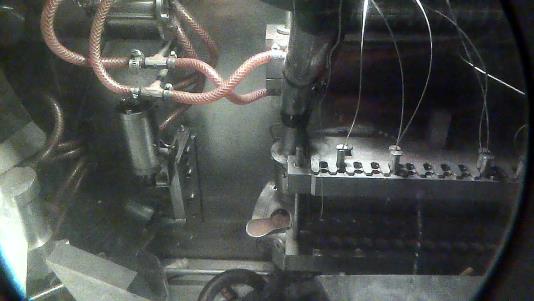 Evacuation et conditionnement du banc PE 1

Début des opérations sur 
banc PE 2
REALISATION DES OPERATIONS DE DEMANTELEMENT
Premiers déchets évacués DeD > 10 mSv/h au contact
  Recherche des points chauds, évacuation des cruchons et déchets non irradiants
Retrait d’un lèche frite, accumulation de résidus, frottis  DeD au pseudo contact 280 mSv/h !

 Les points chauds des bancs PE : résidus d’exploitation (coulure, fuite, renversement…)
18
REALISATION DES OPERATIONS DE DEM
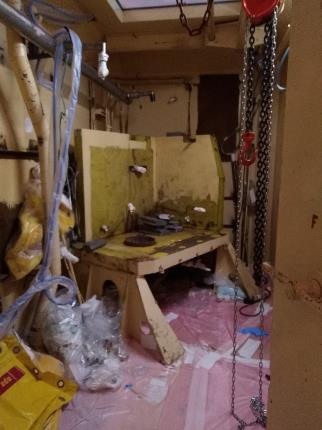 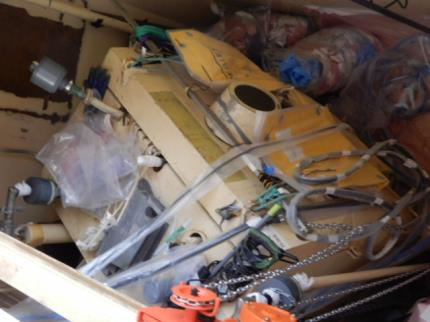 REALISATION DES OPERATIONS DE DEMANTELEMENT
19
REALISATION DES OPERATIONS DE DEM
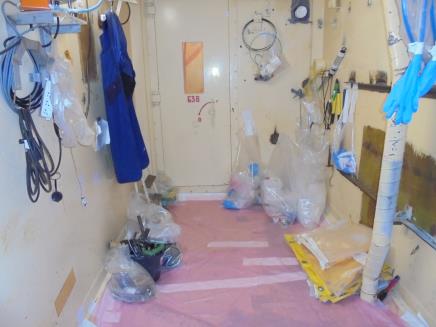 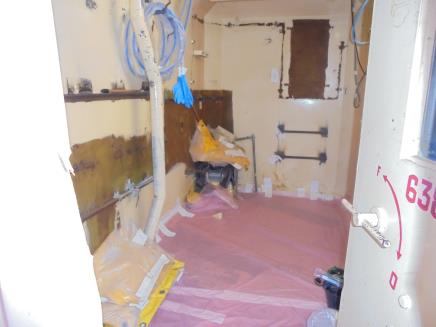 REALISATION DES OPERATIONS DE DEMANTELEMENT
20
REALISATION DES OPERATIONS DE DEM
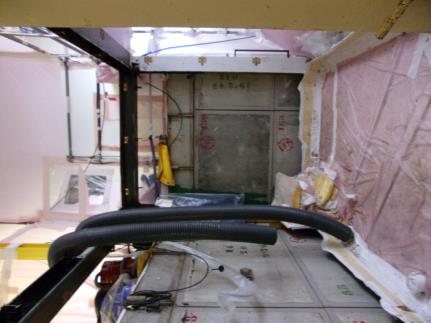 11 mois plus tard

2331 interventions

26 T de déchets évacués 
(20 T de Pb)

0 évènement RP / Sécurité
REALISATION DES OPERATIONS DE DEMANTELEMENT
21
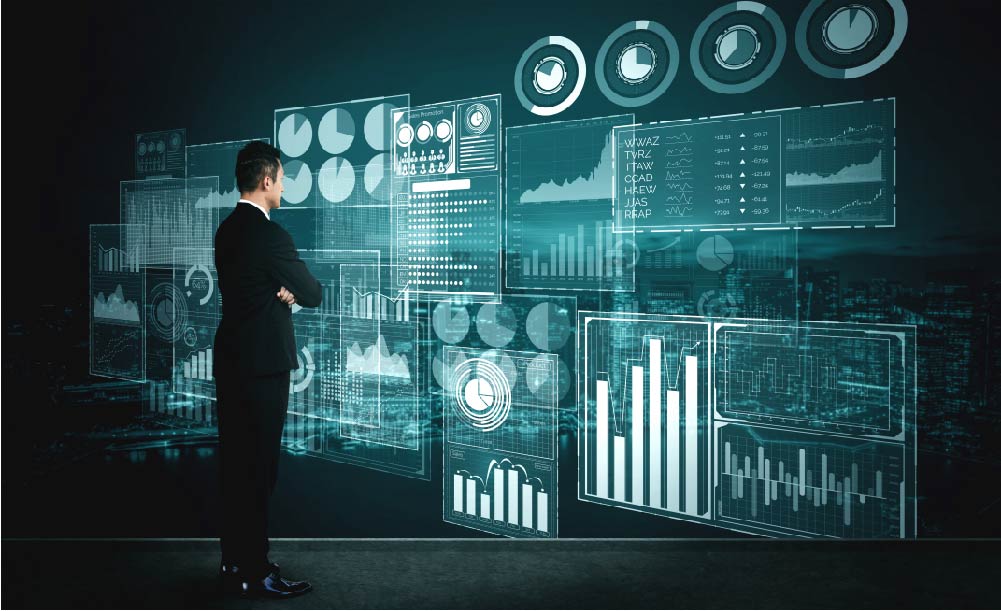 PARTIE 4
BILAN DOSIMETRIQUE ET RETOUR D’EXPERIENCE
BILAN DOSIMETRIQUE ET RETOUR D’EXPERIENCE
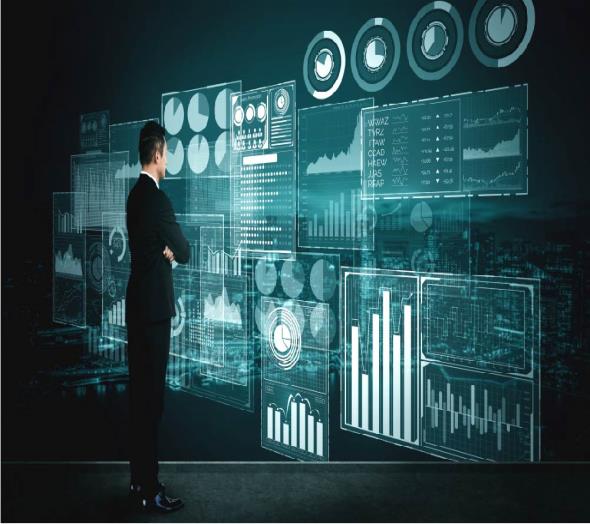 22
BILAN DOSIMETRIQUE - ORGANISME ENTIER

DCT réalisée : 11,347 H.mSv soit 104 % du prévisionnel

DI max réalisée : 2,404 mSv soit 69 % du prévisionnel

30 opérateurs différents pour 2 331 interventions
BILAN DOSIMETRIQUE ET RETOUR D’EXPERIENCE
23
BILAN DOSIMETRIQUE - EXTREMITES

Suivi en temps réel par montre dosimètre :
  DCT réalisée : 37,507 H.mSv soit 37 % du prévisionnel
  DI max réalisée : 7,447 mSv soit 30 % du prévisionnel

Suivi réglementaire par bague FLi :
  DCT réalisée : 95,785 H.mSv soit 94 % du prévisionnel
  DI max réalisée : 18,250 mSv soit 74 % du prévisionnel

Fonction transfert moyenne Bague/Montre : FT = 2,55
Un maxima de 3,92 et un minima de 0,41 (associés aux doses les plus faibles)
FT pour les opérateurs (+ 90 % de la dose) sont entres 2 et 3
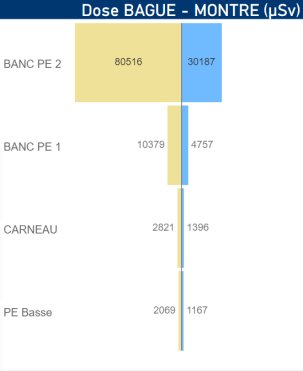 BILAN DOSIMETRIQUE ET RETOUR D’EXPERIENCE
24
BILAN DOSIMETRIQUE
DEM banc PE 2
DEM banc PE 1 + Investigations banc PE 2
BILAN DOSIMETRIQUE ET RETOUR D’EXPERIENCE
25
SYNTHESE & RETOUR D’EXPERIENCE

L’importance des données d’entrée
Variabilité, consolidation nécessaire pour améliorer et affiner les études

Chantier de DEM spécifique : découverte et évolution des conditions d’intervention
Adaptation, analyse et surveillance

DEM du banc le moins dosant pour obtention FT 
Pilotage de la dosimétrie extrémités par les montres dosimètres

Gestion et affectation des dosimètres : par période, par poste de travail 
Rigueur et surveillance au quotidien


          « Un jour j’irai vivre en Théorie, car en Théorie tout se passe bien »  Pierre DESPROGES
BILAN DOSIMETRIQUE ET RETOUR D’EXPERIENCE
26